Консультация для воспитателей: «ФОРМИРОВАНИЕ Культурно – гигиенических навыкОВ у младших дошкольников»
АКТУАЛЬНОСТЬ
В СРЦН особое внимание уделяется воспитанию здорового дошкольника. Одним из важных факторов здоровой личности является формирование у детей культурно – гигиенических навыков.
Цель
Воспитывать культурно-гигиенические навыки и навыки самообслуживания через основные модели образования
Задачи:
Формировать умение овладевать культурно-гигиеническими навыками.
Побуждать детей к самостоятельности.
Развивать предпосылки трудовой деятельности.
Воспитывать бережное отношение к игрушкам и вещам.
Методы и способы для привития  КГН
методы
. В процессе гигиенического воспитания и обучения детей педагог сообщает им разнообразные сведения: о значении гигиенических навыков для здоровья, о последовательности гигиенических процедур в режиме дня, формирует у детей представление о пользе физкультурных упражнений.  

Для эффективного гигиенического воспитания дошкольников большое значение имеет и внешний вид окружающих и взрослых. Нужно постоянно помнить о том, что дети в этом возрасте очень наблюдательны и склонны к подражанию, поэтому воспитатель должен быть для них образцом.
поручение
Наглядный
словесный
подражание
показ
При этом используется специальные материалы по гигиеническому воспитанию, разнообразные сюжетные картинки , символы
Методы и способы для привития  КГН
методы
.  Для закрепления знаний и навыков личной гигиены желательно давать детям различные поручения. Навыки детей быстро становятся прочными, если они закрепляются постоянно в разных ситуациях. Главное, чтобы детям было интересно, и чтобы они могли видеть результаты своих действий.
поручение
Наглядный
словесный
подражание
показ
При этом используется специальные материалы по гигиеническому воспитанию, разнообразные сюжетные картинки , символы
Формировать простейшие навыки приема пищи
Правильно пользоваться столовой ложкой
2. Не крошить хлеб 
3. Не разговаривать за столом
4. Пережёвывать пищу с закрытым ртом
5.Создавать условия для развития умений у детей самостоятельно использовать полученные навыки в повседневной жизни в детском саду  и дома
Формирования навыка начинается с показа действия, которое сопровождается объяснением!
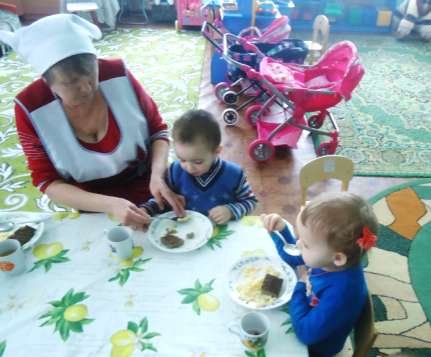 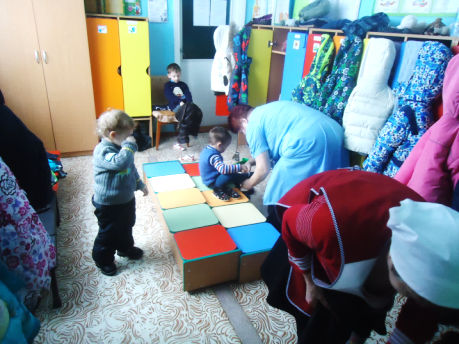 Закрепление с детьми алгоритмов выполнения культурно-гигиенических навыков
Учить детей  алгоритму одевания
Алгоритм одевания
Закреплять алгоритм умывания
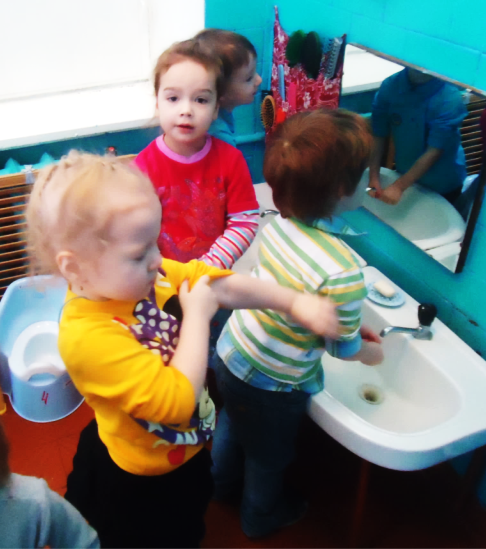 Алгоритм умывания
Заворачиваем рукава
Намыливаем руки
Смываем мыло
Вытираем руки
Повторяем операцию
формировать умение правильно пользоваться предметами гигиены.
Правильно пользоваться мылом мыть руки, лицо
Насухо вытираться после умывания полотенцем, вешать полотенце на место
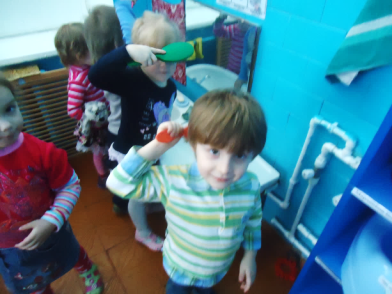 Ежедневно пользоваться расчёской
Педагогические приемы , обеспечивающие успешное решение поставленных задач:
Прямое обучение, 
показ ,беседы
Задача взрослых:
Через игру и игровые приемы научить детей самообслуживать себя!
Например « Потешки»
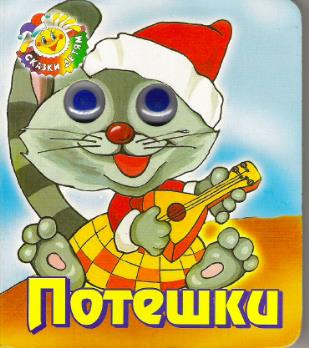 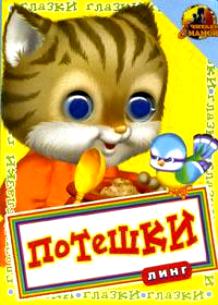 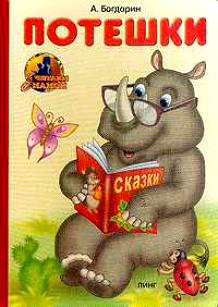 Разучите с детьми:
От водички, от водицы Всё улыбками искрится!  От водички, от водицы  Веселей цветы и птицы!  Петя умывается,  Солнцу улыбается!
Знаем, знаем – да-да-да! 
В кране прячется вода! 
Выходи, водица! 
Мы пришли умыться! 
Лейся понемножку  
Прямо на ладошку! 
Будет мыло пениться 
И грязь куда-то денется!

Ай, лады, лады, лады 
Не боимся мы воды, Чисто умываемся, Маме улыбаемся.
Раз, два, три, четыре, пять — Собираемся гулять. Завязала Машеньке Шарфик полосатенький. Наденем на ножки Валенки-сапожки И пойдем скорей гулять, Прыгать, бегать и скакать!
Упражнения с выполнением действий в процессе дидактических игр
Систематическое напоминание детям о необходимости соблюдения правил гигиены
Культурно- гигиенические навыки формируются во всех видах деятельности :
Продуктивные виды деятельности 
беседы
 игровая  деятельность
Чтение художественной литературы
Коллективно практическая деятельность( оденем куклу на прогулку)  
Эксперементирование
Навыки опрятной еды
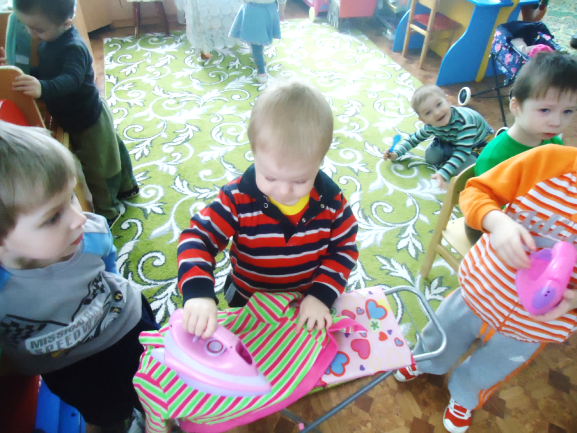 Игра: «Обед
у кукол»
Чтение х/л «Маша обедает»
НОД «Убери со 
стола»
«Чаепитие у кукол»
Досуг «День 
рождения Мишки».
Умница Катенька, 
Ешь кашу сладеньку,
Вкусную, пушистую.
Мягкую, душистую.
Самостоятельная деятельность детей
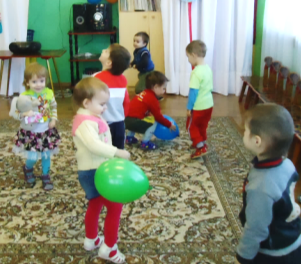 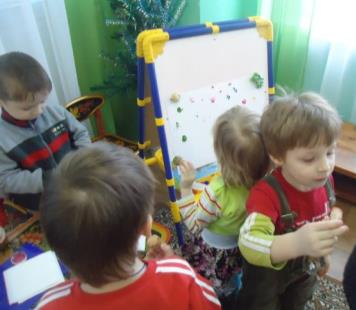 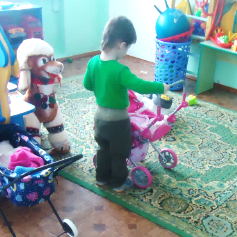 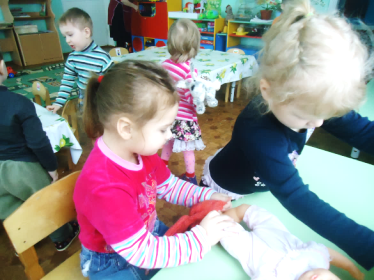 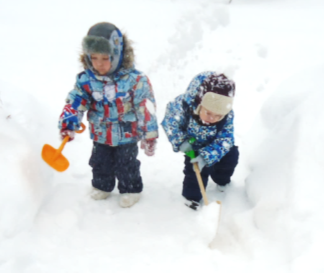 Если носик твой сопит,
Значит он совсем забит.
Свой платочек доставай,
Нос получше вытирай!
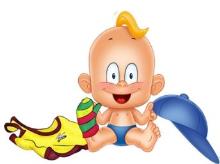 Памятка по формированию 
навыков самообслуживания!
Старайтесь поддерживать стремление к самостоятельности ребенка.
Поощряйте и хвалите своего ребенка.
Необходимо правильно руководить действиями детей.
Нельзя торопить ребенка с выполнением задания.
Всегда придерживайтесь положительных эмоций.
Используйте игровые задания.
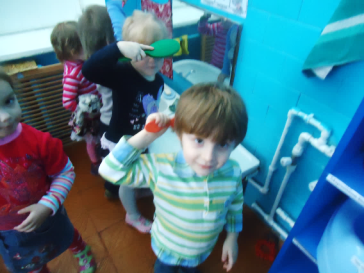 Культурно – гигиенические навыки в ходе режимных моментов в 1 младшей группе  «ЛАДУШКИ» ФОТООТЧЕТ
Мы такие чистые
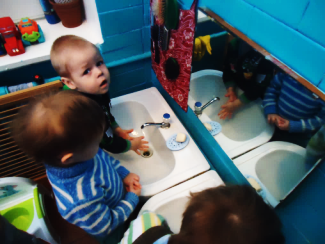 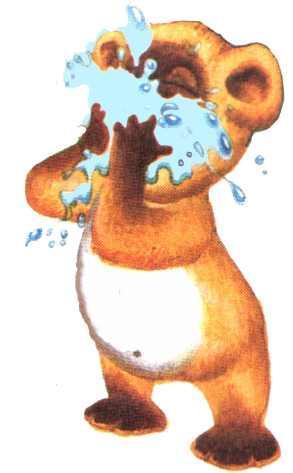 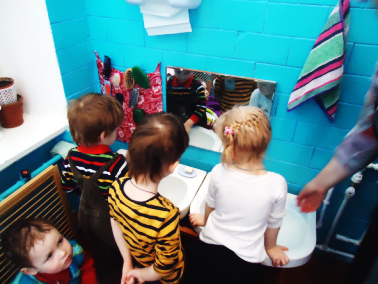 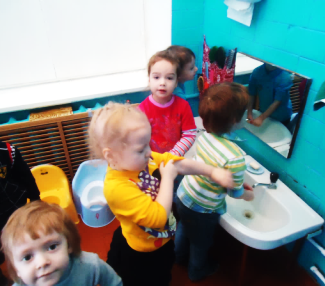 Я сам!
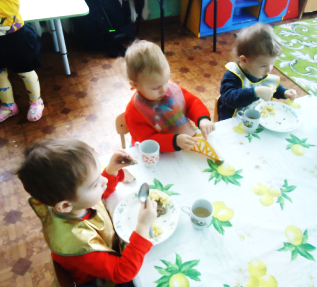 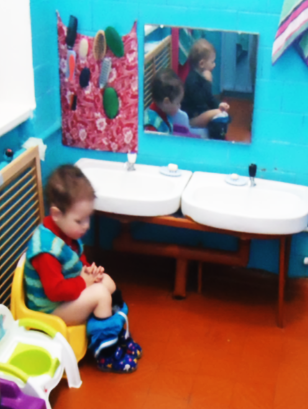 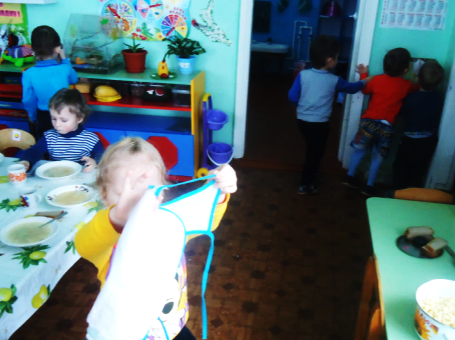 Я сам!
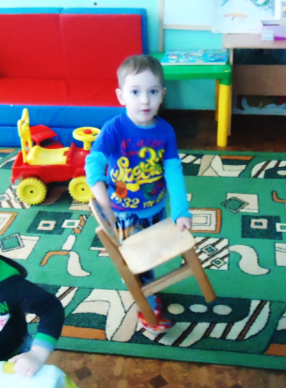 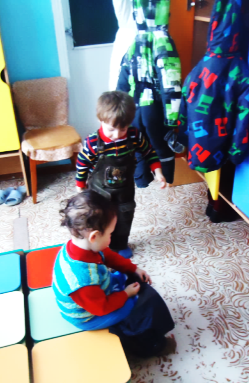 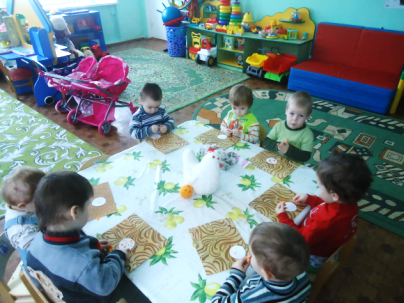 Сами одеваемся
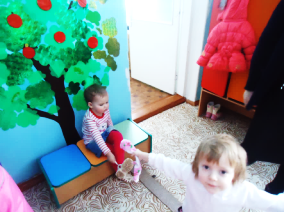 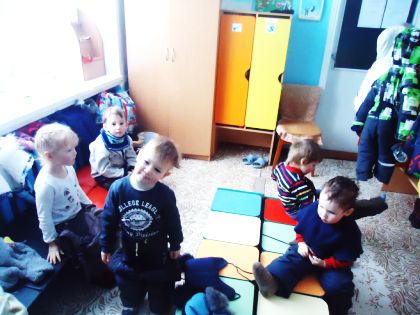 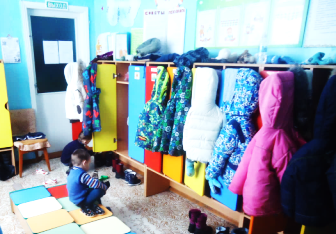 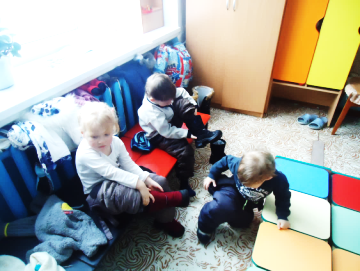 Зайчик Саша - скок-поскок,
Подберет штаны, носок.
Свои вещи не теряет
И на место убирает!
Спасибо за внимание!